الشبكات اللاسلكية
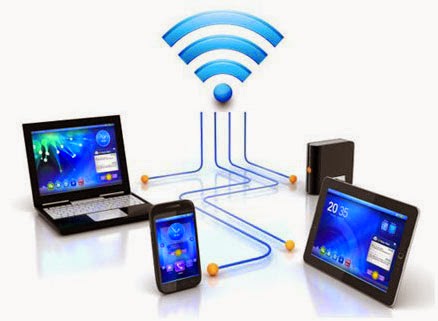 اعداد أ . ريم الدوسري
تعرف الشبكة اللاسلكية
مجموعة من الوحدات المرتبطة بقنوات لاسلكية بهدف تبادل المعلومات والاشتراك في المصادر بينها .
اعداد أ . ريم الدوسري
[Speaker Notes: مع التقدم التقني المعاصر ..تحولت معظم الشبكات الى شبكات لاسلكية  وانتشرت تطبيقاتها]
نشاط -1-
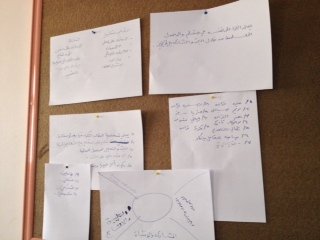 س1  ماهي  قنوات التراسل اللاسلكية ؟
س2  مامعنى المصطلح IEEE ؟
س3  ماهي شبكة الواي فاي WI FI ؟
س4 ماهي شبكة الواي ماكس WI –MAX ؟
س5 ماهي شبكة البلوتوث Bluetooth  ؟
اعداد أ . ريم الدوسري
[Speaker Notes: كل طالبة تجيب على الأسئلة فرديا ثم تقوم كل طالبة بتثبيت ورقة اجابتها على السبورةالصغيرة «على حواف السبورة»  أو الافضل ورق  a3 ثم في المنتصف يكون هناك ورقة توضح اسم كل سؤال وامامه اسماء الطالبات التي قمن بالاجابة الصحيحة]
تتنوع قنوات التراسل اللاسلكة الى أنواع منها :
قناة البث بالميكرويف
قناة البث بالأشعة تحت الحمراء
قناة البث الليزري
اعداد أ . ريم الدوسري
معهد المهندسين الكهربائين والالكترونين بالولايات المتحدة الأمريكية
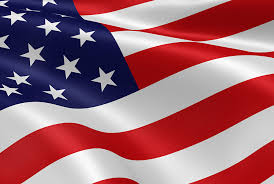 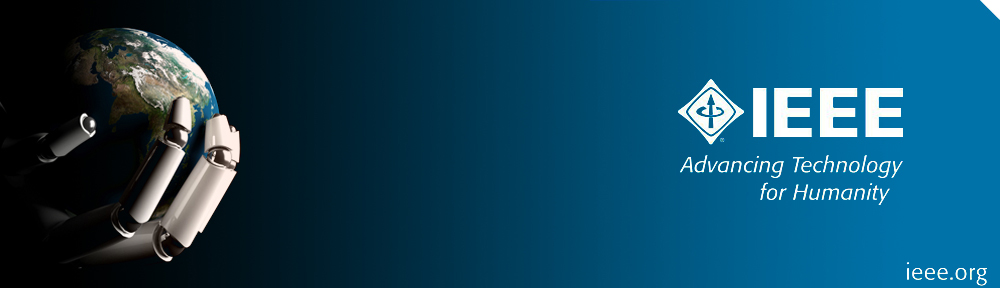 تم وضع مواصفات لشبكات لاسلكية
للتطبيقات العلمية والطبية والصناعية
انطلاق عصر الشبكات الحاسوبية اللاسلكية للربط بين أجهزة الحاسب
اعداد أ . ريم الدوسري
[Speaker Notes: تم تطوير مواصفات معيارية للشبكات اللاسلكية الحاسوبية  من قبل هيئات علمية أو تجمع للشركات الصانعه لها 
**كان انطلاق عصر الشبكات الحاسوبية اللاسلكية للربط بين أجهزة الحاسب عندما وضع المهندسين والالكترونين في امريكا مواصفات لشبكات لاسلكية للتطبيقات العلمية والطبية والصناعية 
وبعد ذلك تطورت كثيييرا الشبكات اللاسلكة وتم اصدار مواصفاتها القياسية من هيئات مختلفة شملت ما يلي:]
وبعد ذلك تطورت الشبكات اللاسلكة وتم اصدارمواصفاتها القياسية من هيئات مختلفة شملت ما يلي:
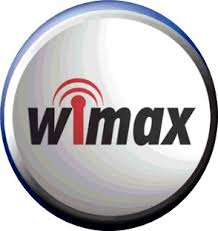 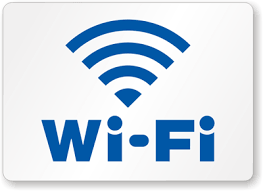 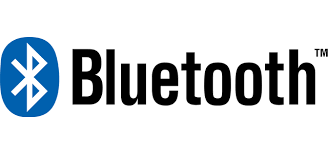 اعداد أ . ريم الدوسري
الشبكة اللاسلكية الشخصية
تم تطوير مواصفاتها من تجمع لعدد من الشركات الصانعه الكبرى مثل : نوكيا – توشيبا – انتل – اي بي ام 
لربط الأجهزة الشخصية الحاسوبية بمسافة محدودة كقاعه أو غرفة
اطلق عليها اسم ) بلوتوث)
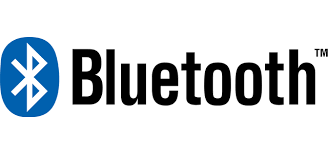 اعداد أ . ريم الدوسري
الشبكة اللاسلكية المحلية
تم تطويرها من معهد IEEE
 تسمى تجاريا (واي فاي)
 تستخدم نطاق الترددات المفتوح للتطبيقات العلمية والطبية والصناعية 
 في حدود مبنى او عدة مباني متجاورة
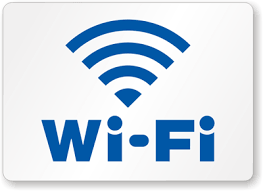 اعداد أ . ريم الدوسري
الشبكة اللاسلكية المدنية
تم تطويرها من معهد IEEE
 تسمى تجاريا ( واي ماكس) 
 تمتد لحدود و نطاق مدينة 
 نقل البيانات بسرعه عالية ( مفيدة في البيانات الكبيرة الحجم مثل ارسال صور – فيديو ...)
 من استخداماتها  ( للبث التلفزوني – الإذاعي )
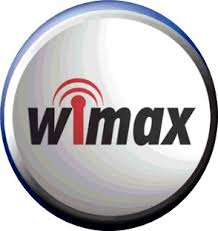 اعداد أ . ريم الدوسري
[Speaker Notes: من استخداماتها  ( للبث التلفزوني – الإذاعي ) في المناطق المأهولة سكانيا]
الشبكة اللاسلكية الموسعه
بالإضافة الى شبكات الحاسب اللاسلكية
تم تطوير شبكات موسعه للنقل اللاسلكي
بين الدول والمدن والقارات للمكالمات الهاتفية وللبيانات من هيئات دولية أهمها:
شبكة النقل الخلوي
شبكة الأقمار الصناعية
اعداد أ . ريم الدوسري
شبكة النقل الخلوي
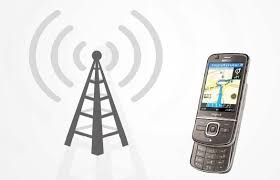 تتكون من عدة قطاعات مكانية (يسمى كل قطاع cell خلية )
تمتد القطاعات لمسافة تقارب 20 كيلومترا 
 ويتوسط كل قطاع برج للاتصال ويقوم بالتقاط الإشارات من الهواتف الجوالة 
وعند تحريك الجوال الى منطقة أخرى يتم تحويل التحكم بالإشارة الى برج آخر
ترتبط الأبراج بوحدة مركزية للتحكم الهاتفي والتي تقوم بالتنسيق بين أجهزة الأبراج كما ترتبط الوحدة بالشبكة الهاتفية الثابتةلارسال المكالكمات للهواتف الثابتة
اعداد أ . ريم الدوسري
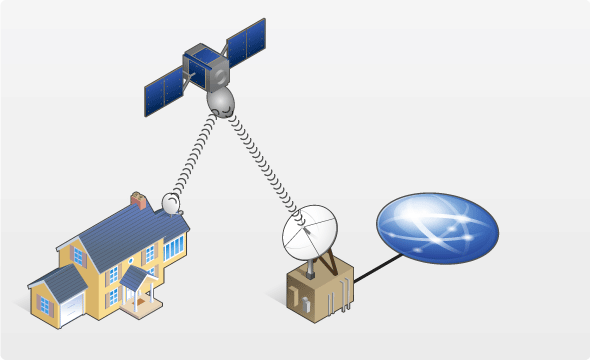 شبكة الأقمار الصناعية
لنقل وتبادل البيانات بين الدول والقارات لاسلكيا 
القمر الصناعي : جهاز إعادة بث في الفضاء الخارجي ---- يتم ارسال الإشارة على موجه عاليه التردد من صحن هوائي (في المحطة)----يجري التقاطها  من القمر الصناعي  --- ثم تكبيرها --- وإعادة إذاعتها الى الأرض  ( حيث يتم إلتقاطها من صحون الإستقبال اللاسلكية  الأخرى )
 الإرسال الإذاعي ( من محطة معينة --- الى أجهزة الإستقبال )
الإرسال التلفزيوني ( من محطة معينة --- الى أجهزة الإستقبال ) كالفضائيات التلفزيونية

الإرسال بالقمر الصناعي يعاب عليه التأخير الكبير الملحوظ في استقبال الإشارة لبعد المسافة بين الأرض والقمر الصناعي والتأثر بالتشويش والتداخل مع الموجات المحيطة والتأثر بالعوامل الطبيعية مثل المطر والعواصف الرملية
اعداد أ . ريم الدوسري
الارتباط بالشبكات اللاسلكية الحاسوبية
مودم لاسلكي للاتصال المتعدد (نقطة إتصال ) Access point 
 دائرة مودم اتصال لاسلكي لجهاز الحاسب
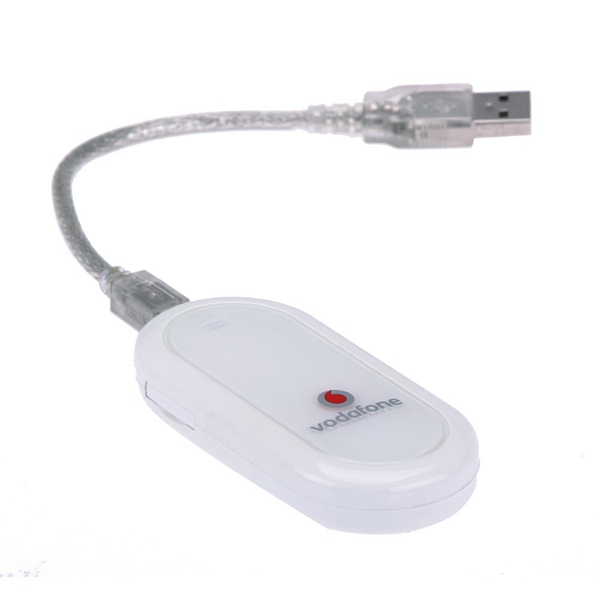 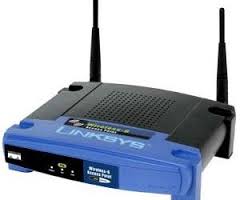 اعداد أ . ريم الدوسري